Clothes and Fashion
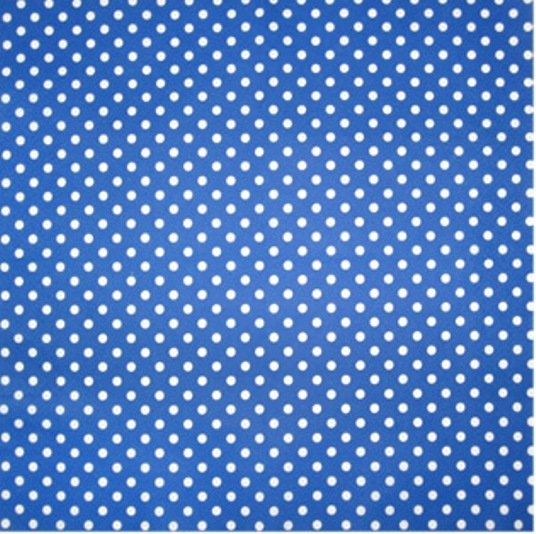 Pattern
Floral
Striped
Checked
Plain
Polka-dot
Patterned
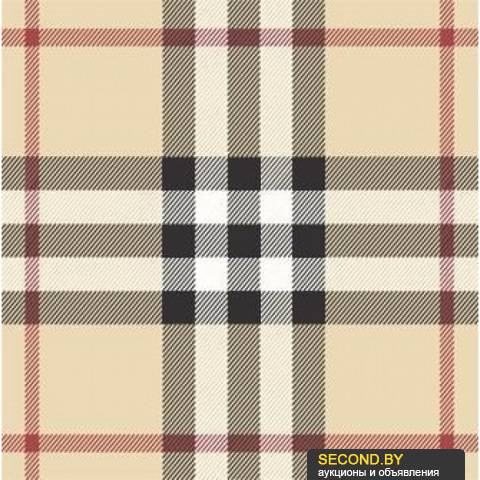 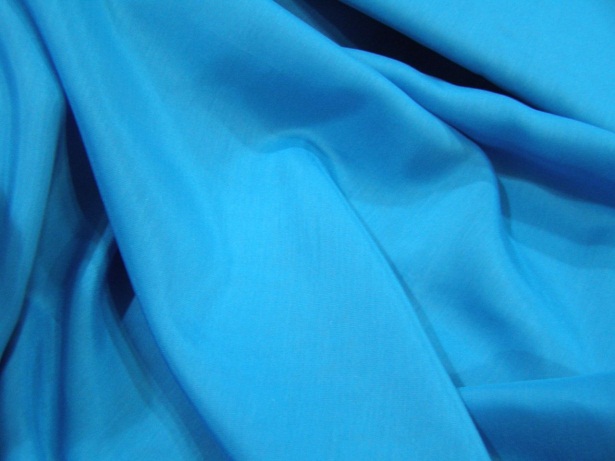 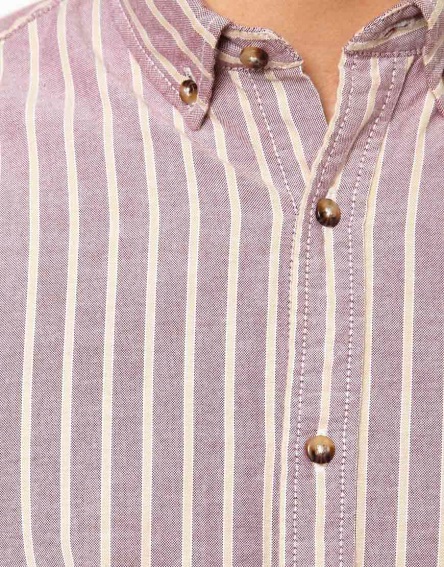 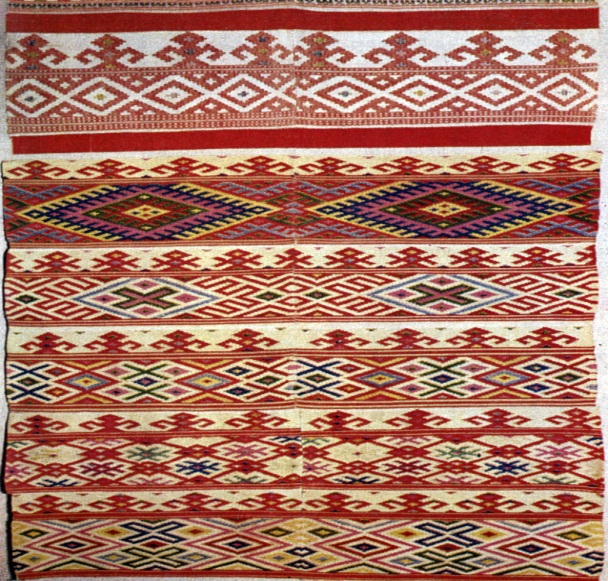 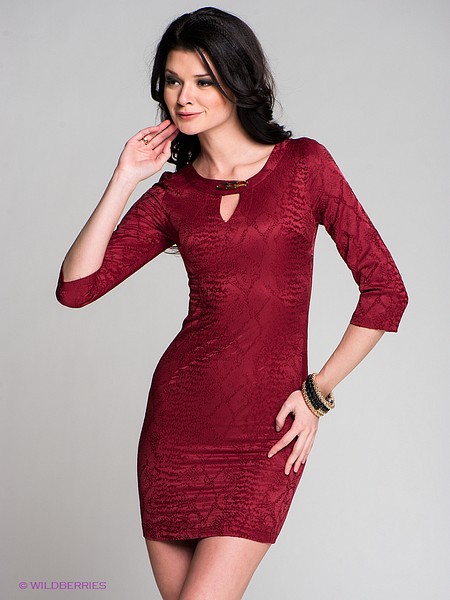 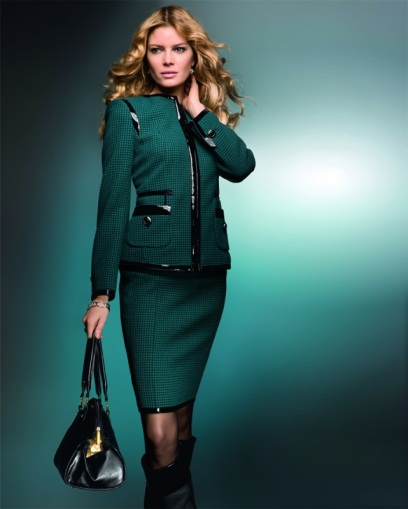 Style
Baggy
Elegant
Tight-fitting
Loose-fitting
Casual
Smart
Sporty
Scruffy
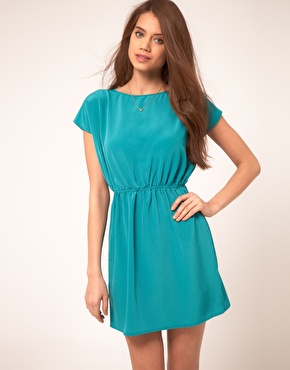 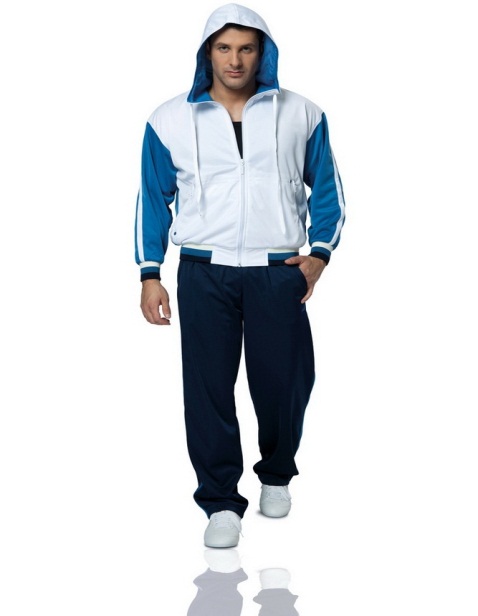 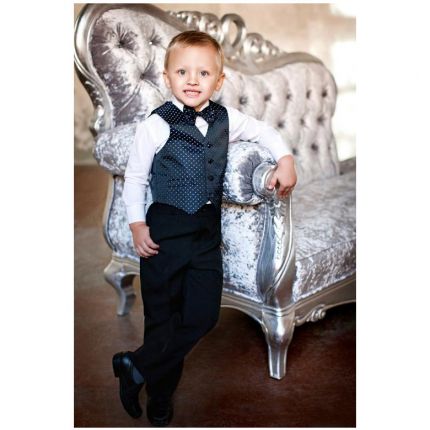 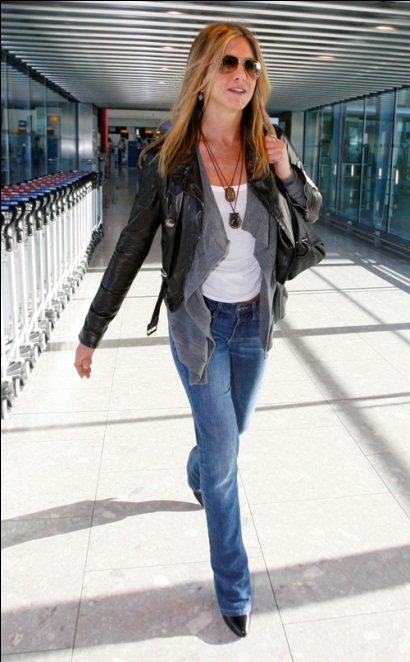 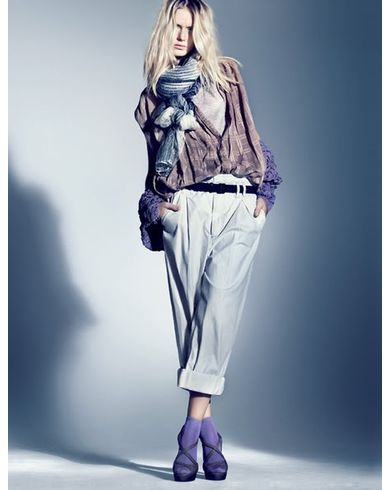 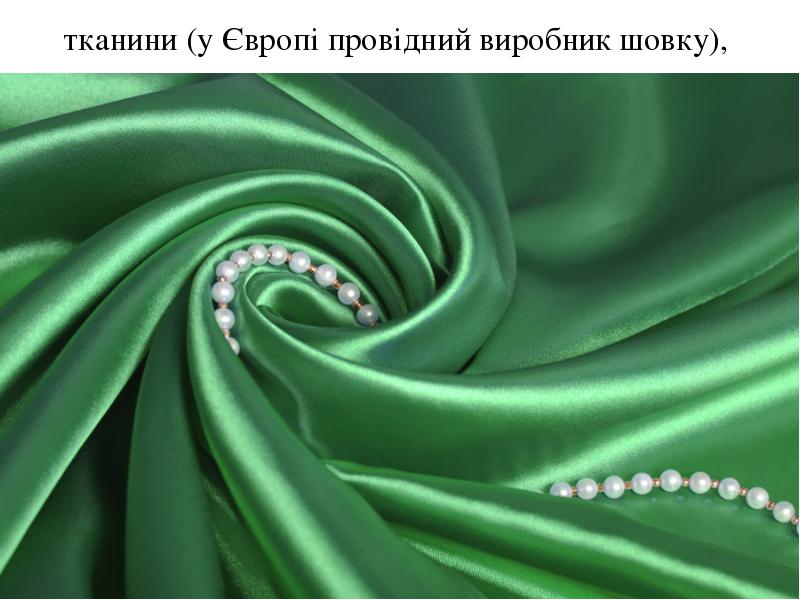 Material
Velvet
Leather
Silk
Cotton
Woolen
Nylon
Linen
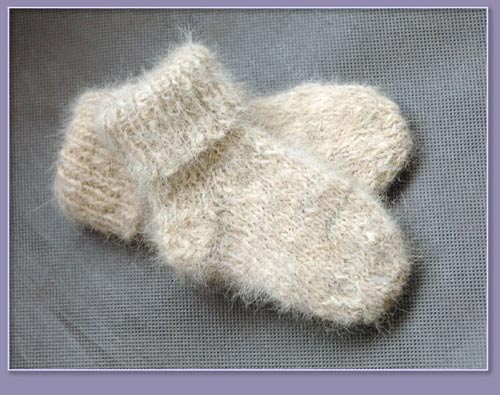 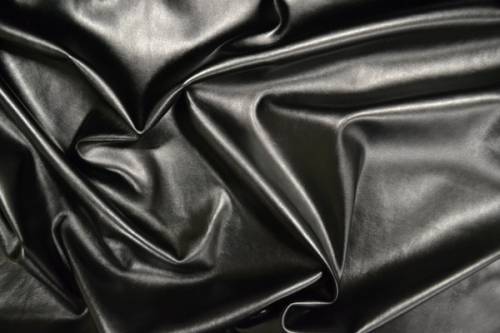 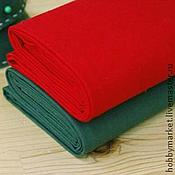 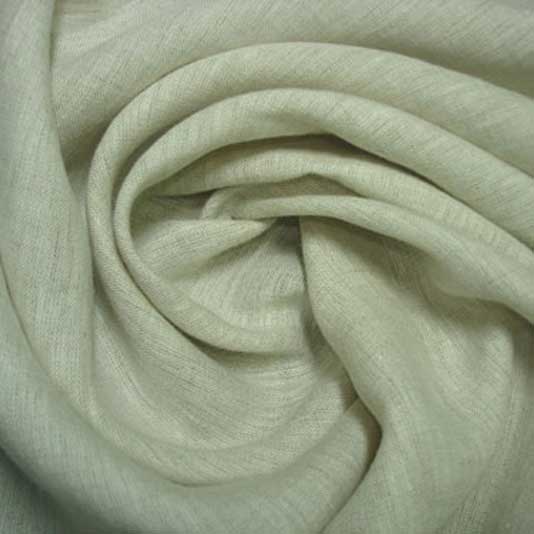 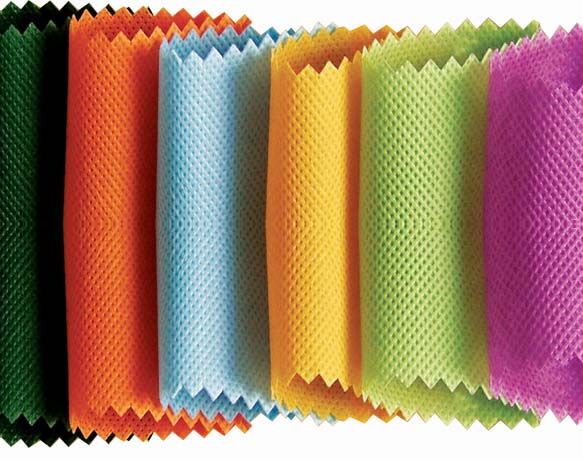 The man/woman in picture __ is wearing ____. He/she looks smart/classy/modern/ trendy/ fashionable/casual/ridiculous/old-fashioned/funny.
A)
B)
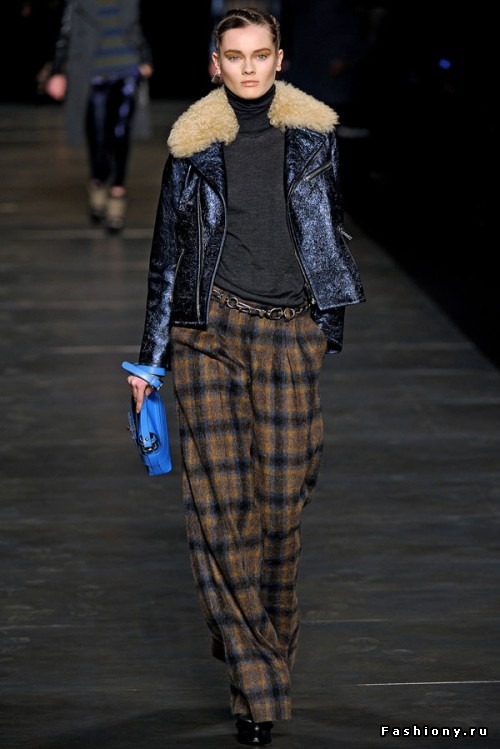 The man/woman in picture __ is wearing ____. He/she looks smart/classy/modern/ trendy/ fashionable/casual/ridiculous/old-fashioned/funny.
C)
D)
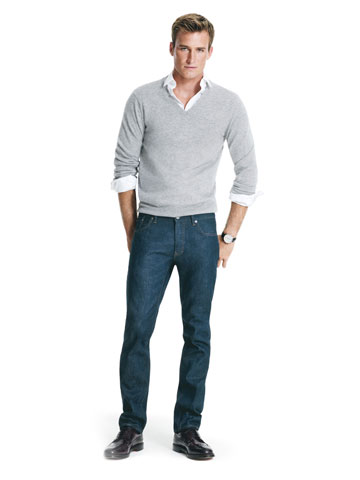 The man/woman in picture __ is wearing ____. He/she looks smart/classy/modern/ trendy/fashionable/casual/ridiculous/old-fashioned/funny.
E)
F)
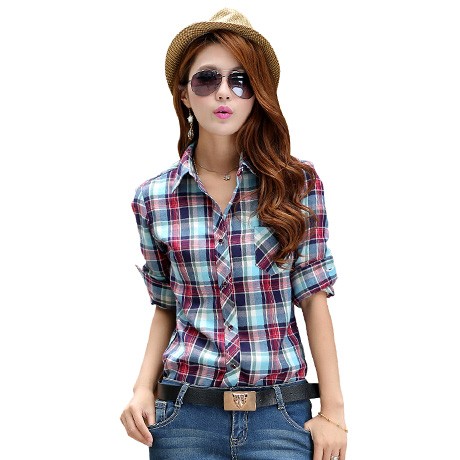 Маtch the verbs and their meanings:

To fit – to be the right shape or size for sth/sb
To suit – to make you look attractive
To match, to go with  – to combine well
To try on – to put a piece of clothing to see if it fits and how it looks
To wear – to have sth on your body as a piece of clothing
Use the correct form of each word to fill in the blanks:  fit, match, suit, wear, try, go
1.  A: How about those trousers? They  ...........  you perfectly.
                 B: Yes, but they're too casual for the occasion.

 2.  A: What about the red shirt? It  ..................... your trousers.
                 B: You are right! I haven't  ................  it for ages.

 3.  A: This dress is great. Why don't you ...........…. it on?
                 B: The colour doesn't ................  me.

 4.  A:  What do you think of this shirt?
                 B: It doesn't ...............  with the trousers.

 5.  A: What about these two colours? Do you think they .................?
                 B: Sure!

 6.  A: That coat really .................. Bill.   
                 B:  I don’t think so!